Koka PR-soppa på en spik 
Johanna Snickars
Nordnet – en Nordisk nätbank
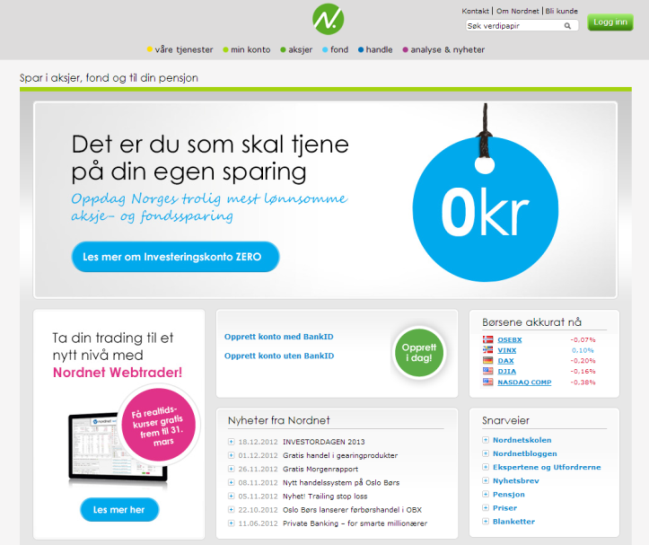 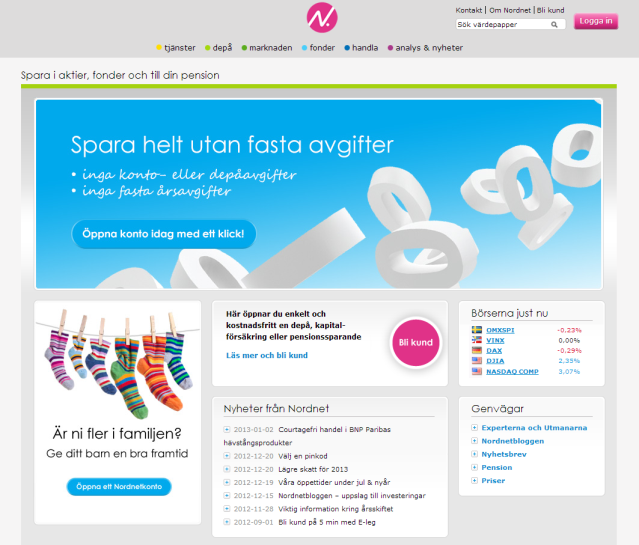 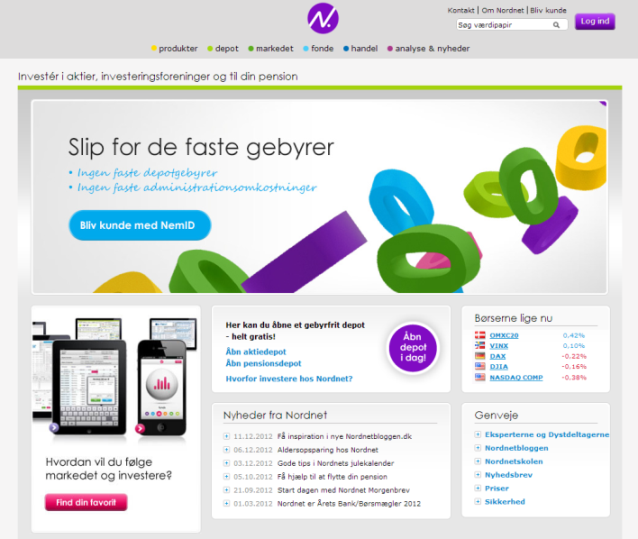 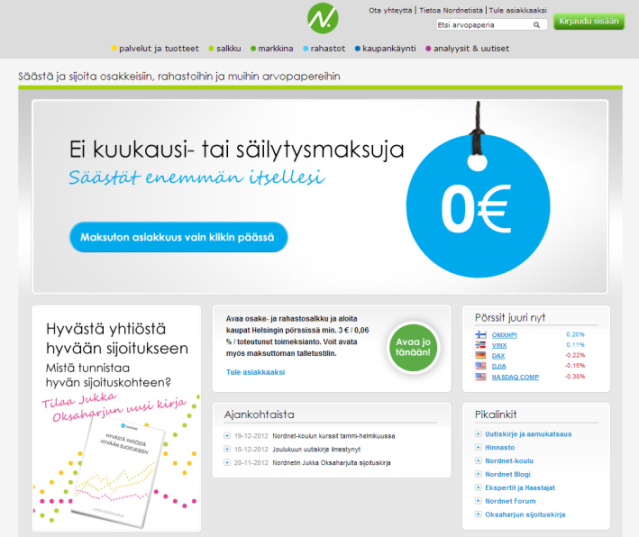 Nordnet erbjuder tjänster som gör det enkelt  att spara och låna
Med innovativa lösningar fokuserar vi på moderna sparare
Vår vision är att bli den ledande banken för sparande i Norden
Snabba fakta
Verksamhet i Sverige, Norge, Danmark och Finland
Huvudkontor i Alvik, Stockholm
3 produktområden: Investment & Savings, Pension, Bank
350 anställda
380 000 kunder
Börsnoterade på NASDAQ OMX
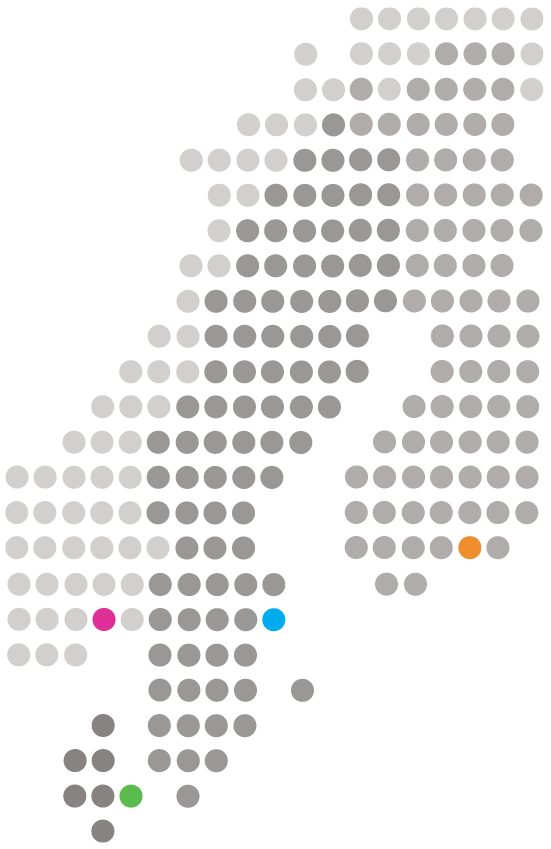 digitala nordnet
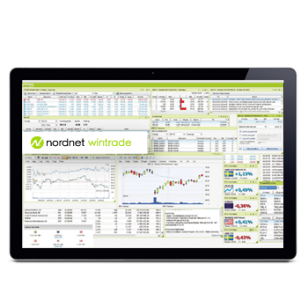 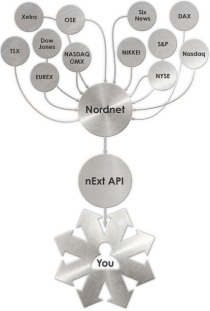 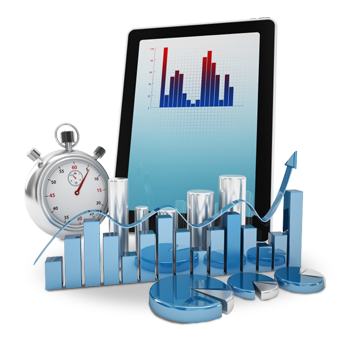 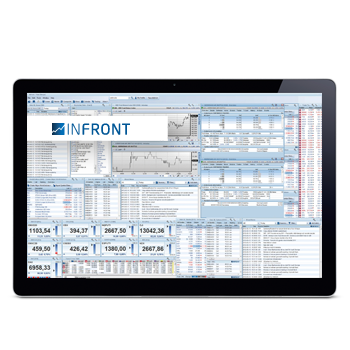 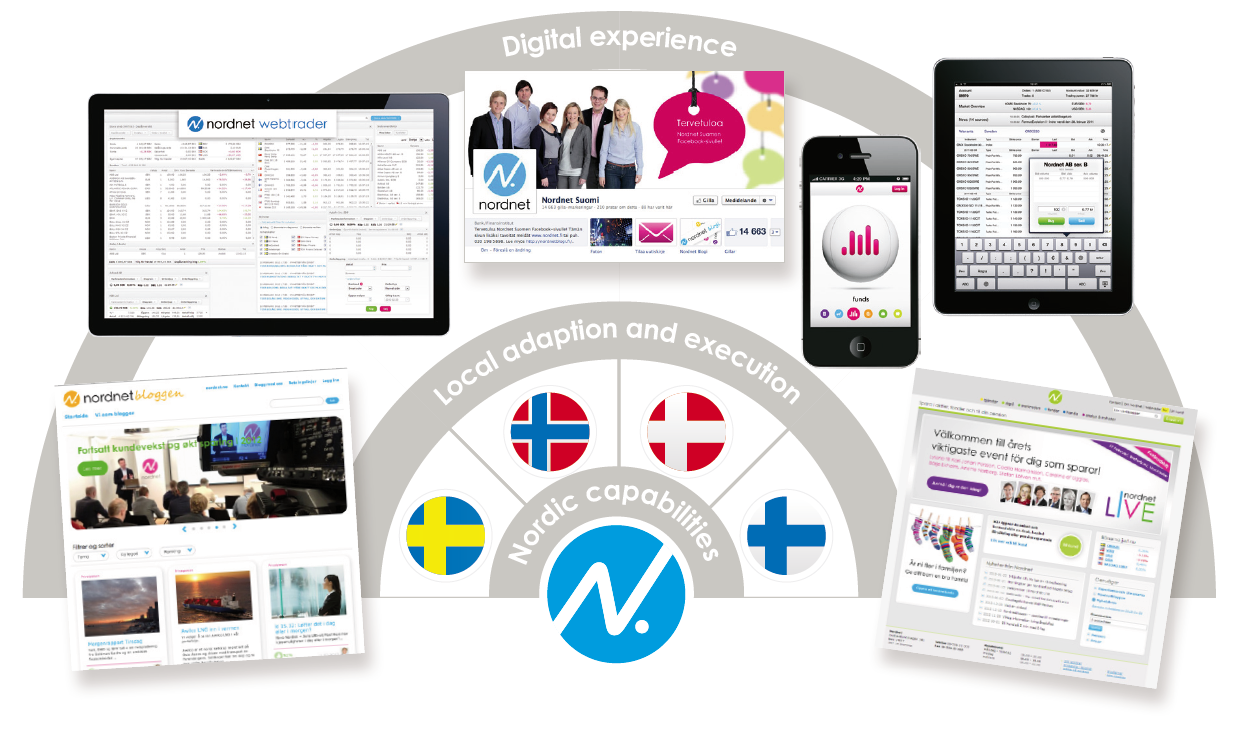 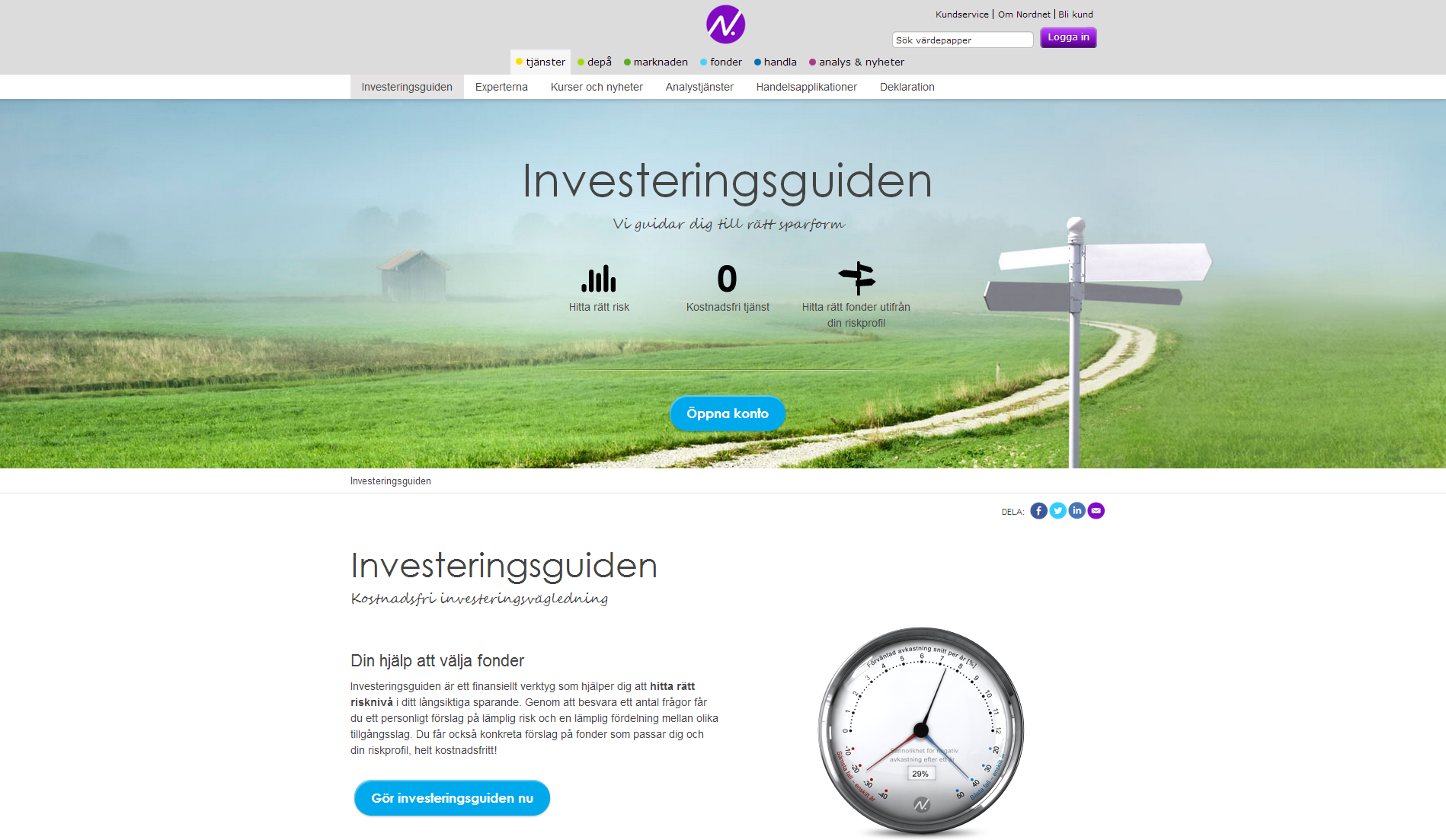 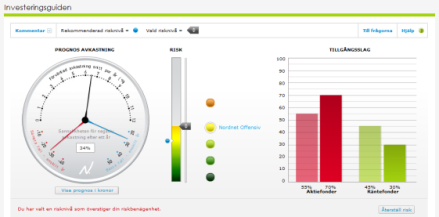 en tweet blir till en nyhet
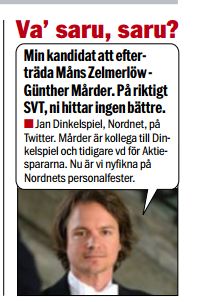 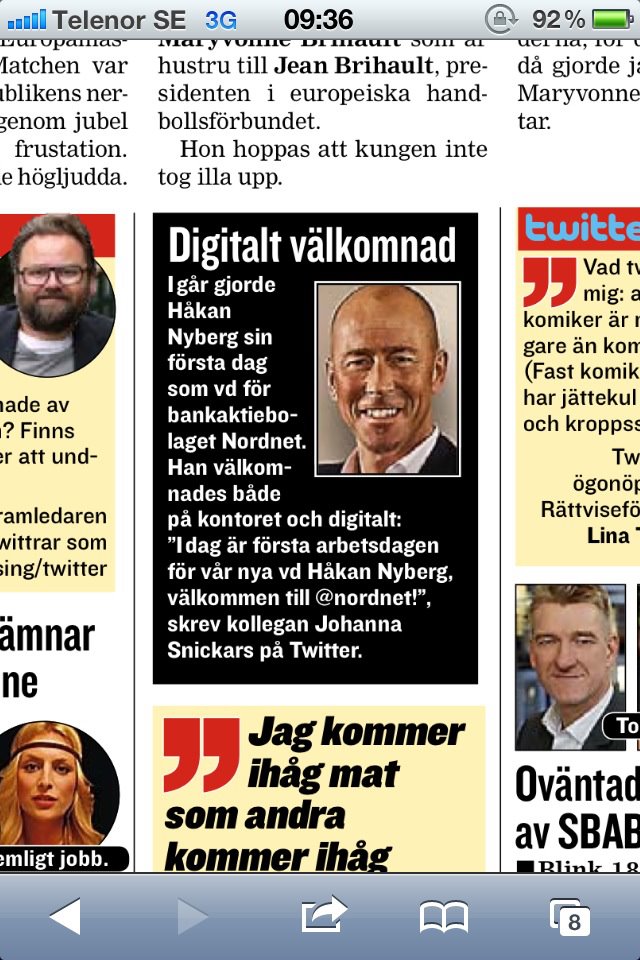 kunden skapar innehåll
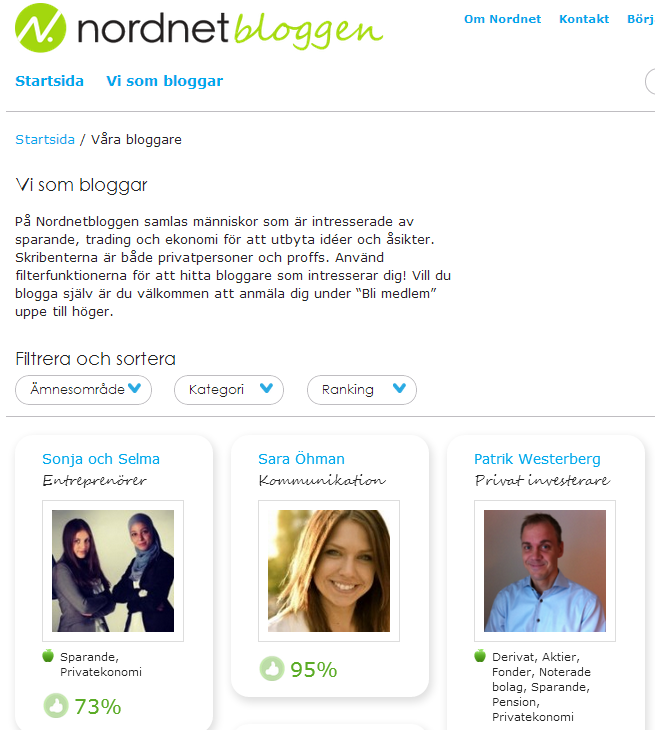 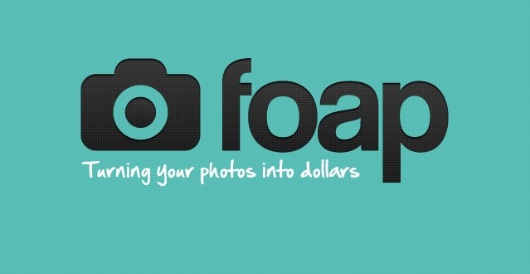 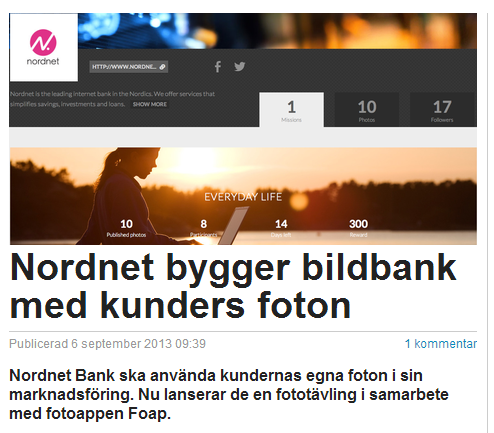 +
glöm inte att pinga
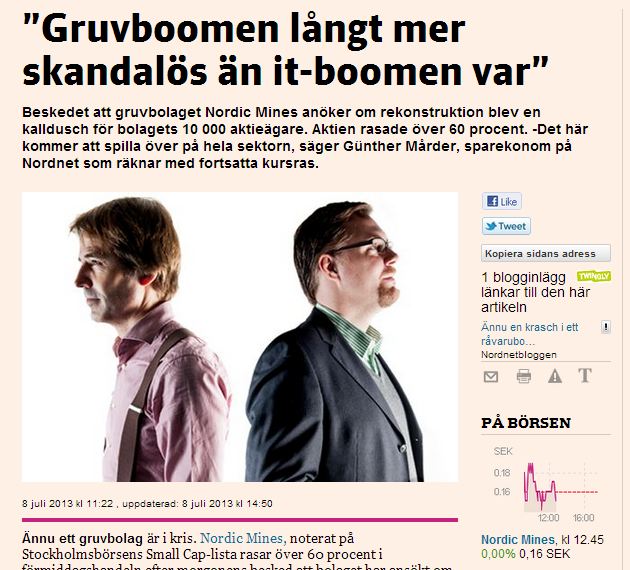 kunden styr innehåll
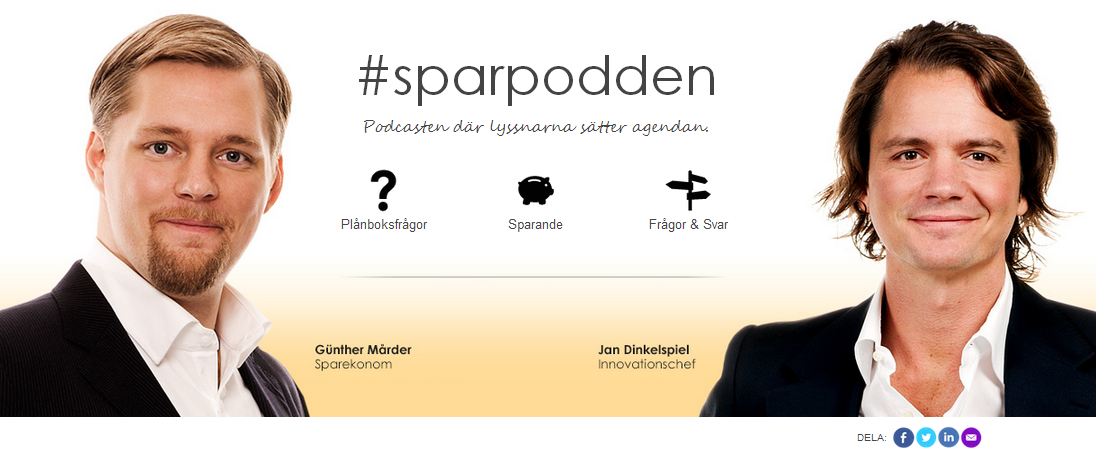 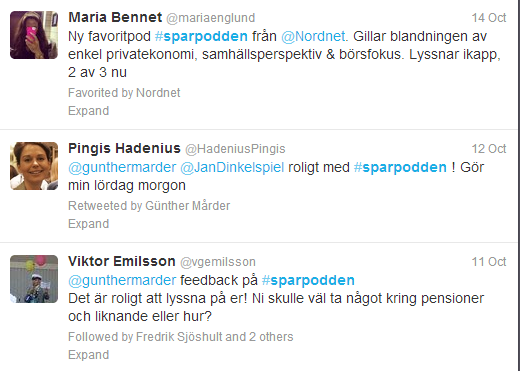 lyssna och vårda ambassadörer
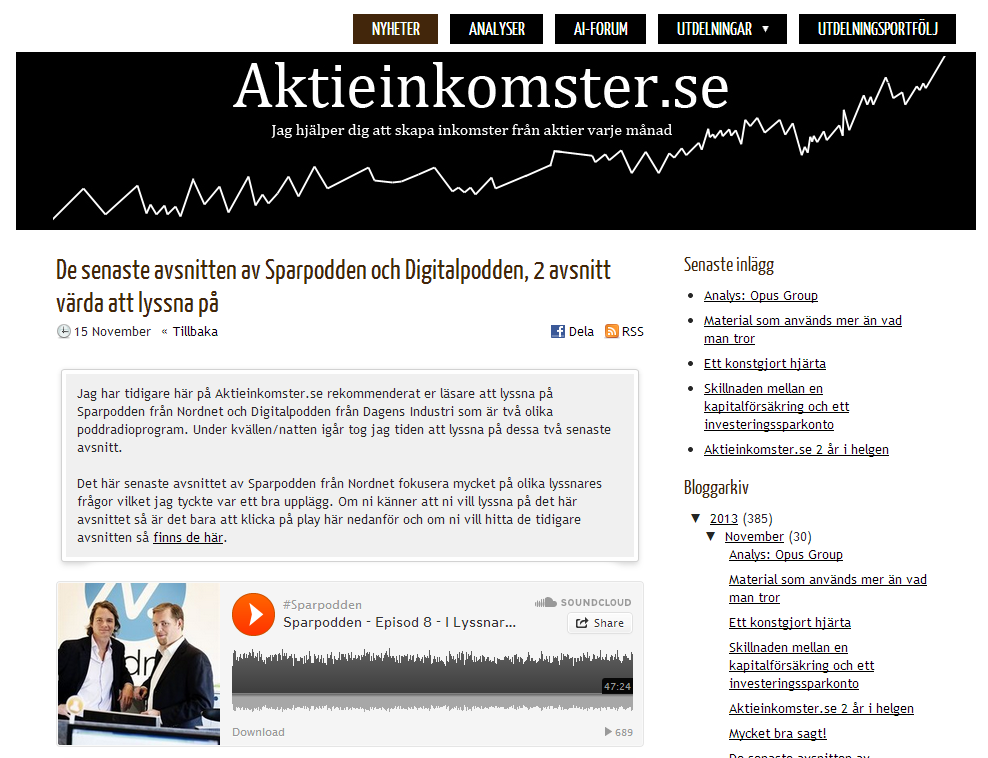 social rekrytering
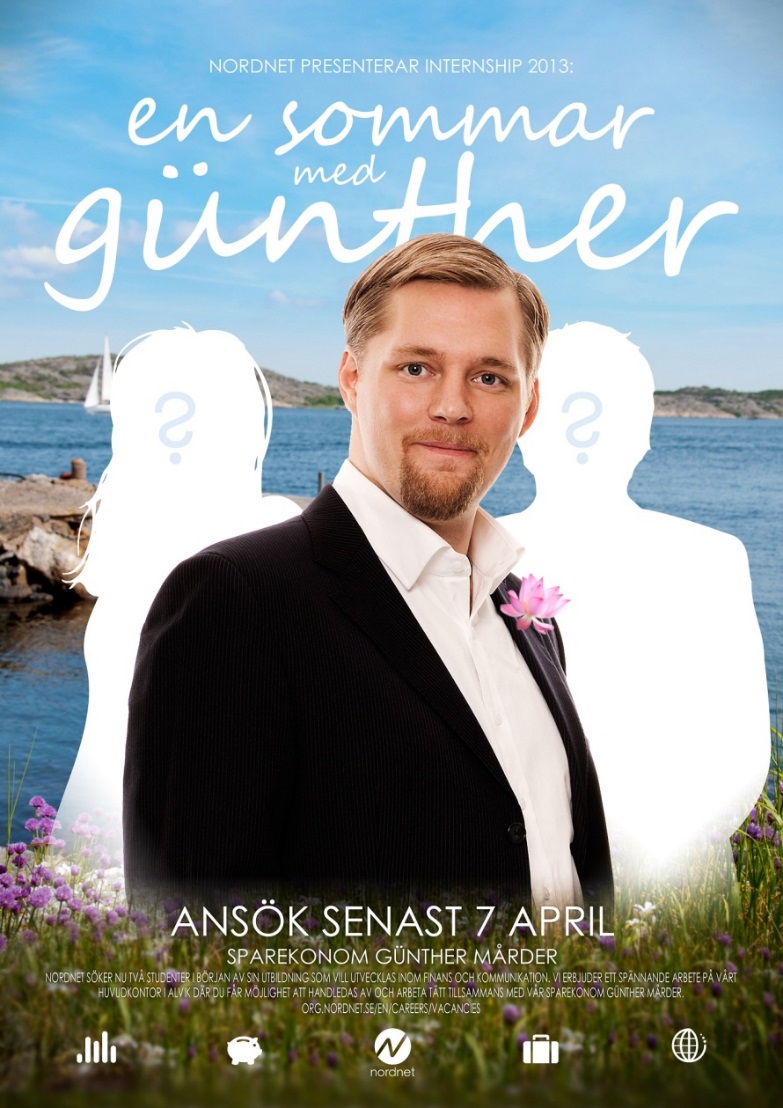 Resultat:
175 ansökningar
Stor spridning i sociala medier
Artikel i Realtid
Pris: 0 SEK
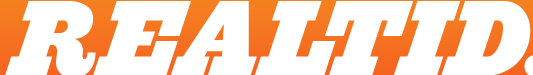 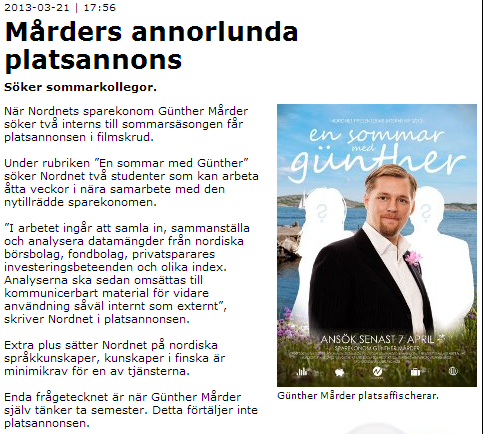 Employer branding
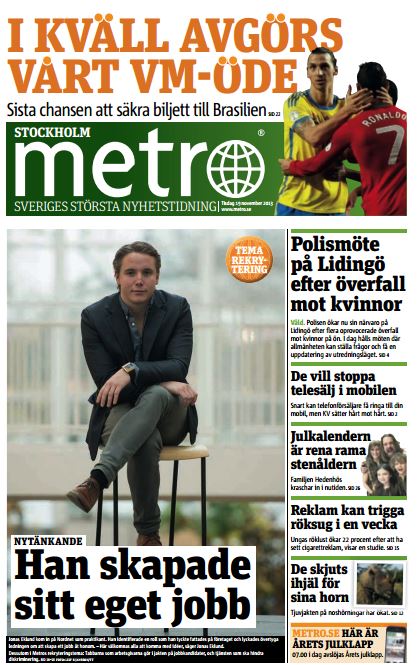 Storytelling + ambassadörer
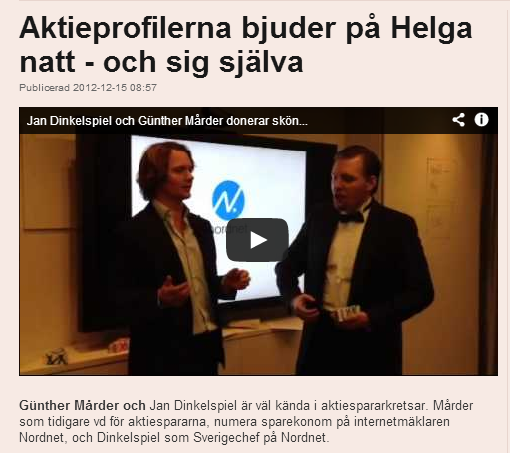 gratis är gott
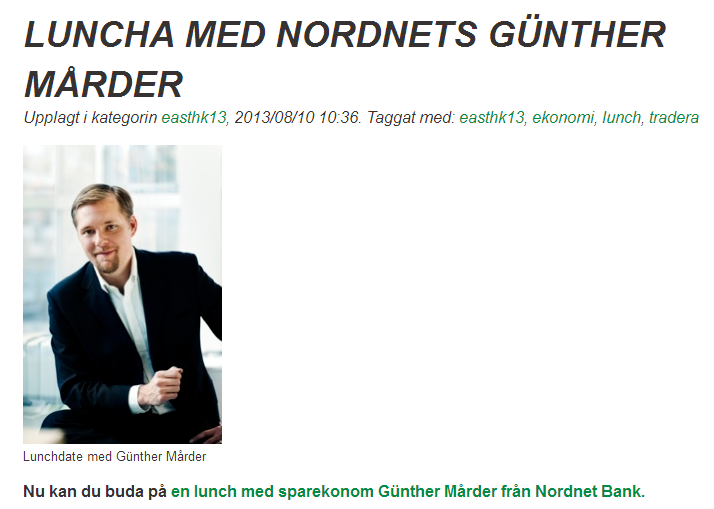 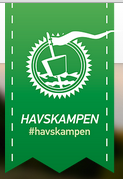 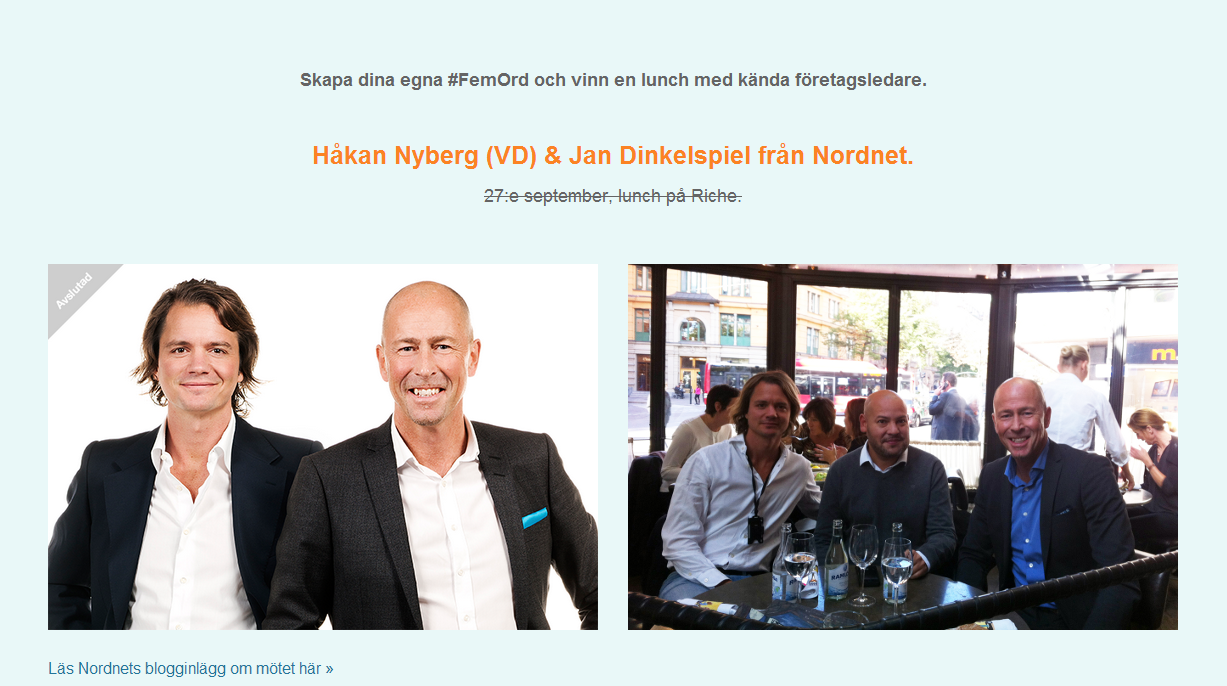 events = nyhetsvärde
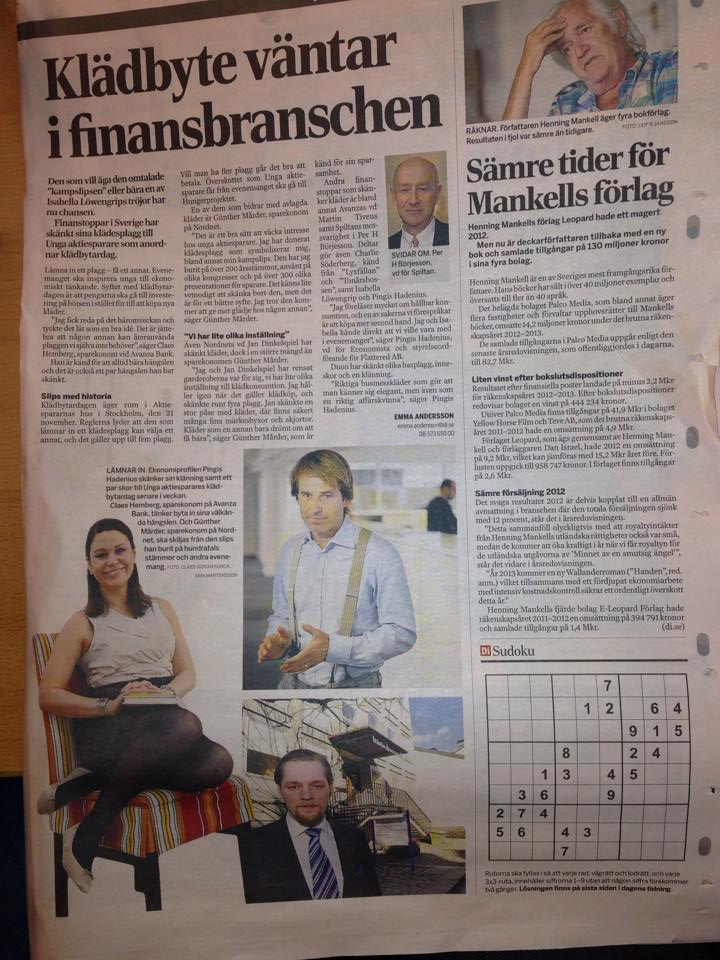 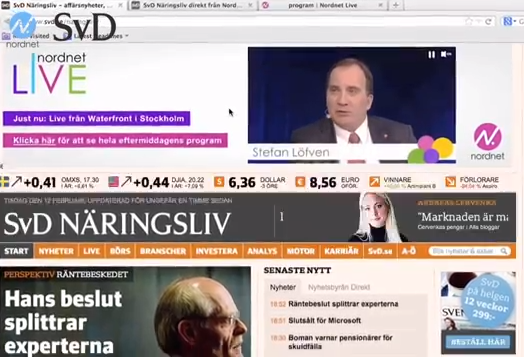 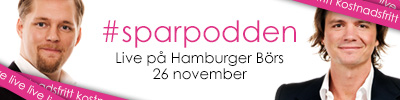 bli experten
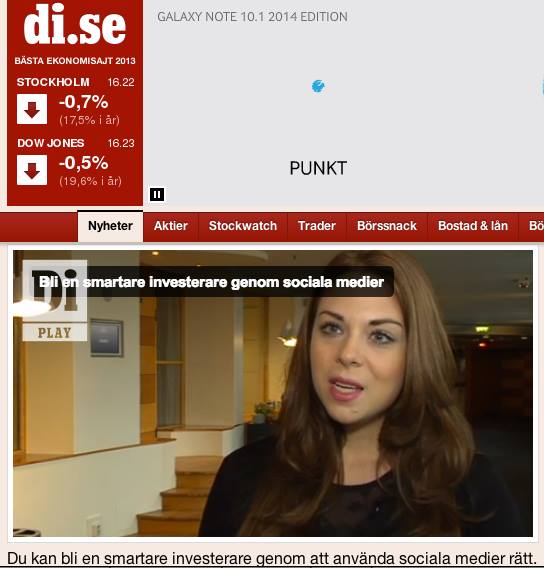 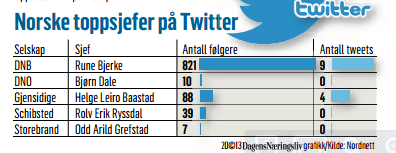 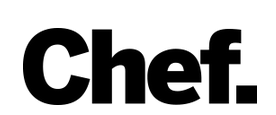 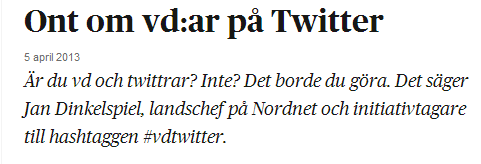 undersökningar
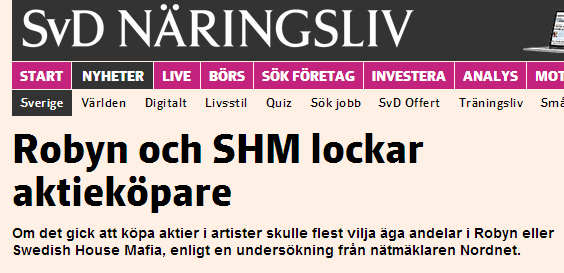 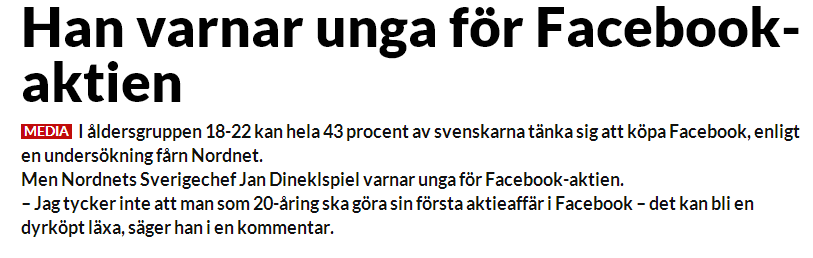 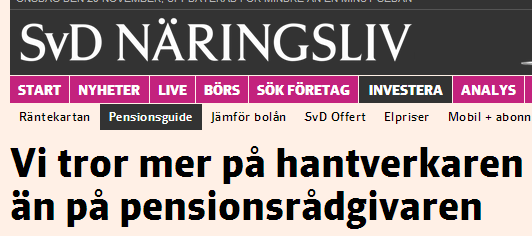 kundinteraktion 2.0
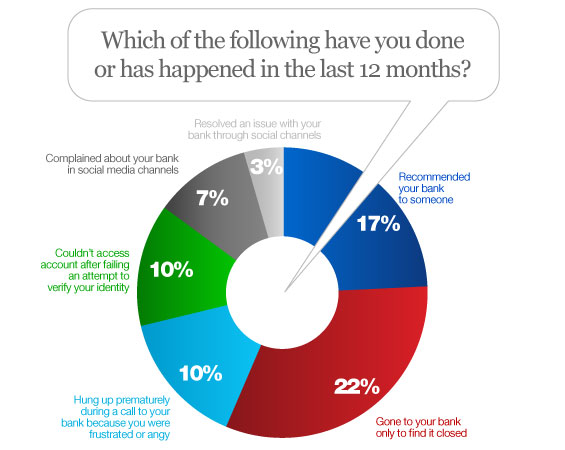 The Young Money survey, conducted by financial services consultancy MRM 2012.
[Speaker Notes: Social media exposes problems that are systematic.]
digital krishantering
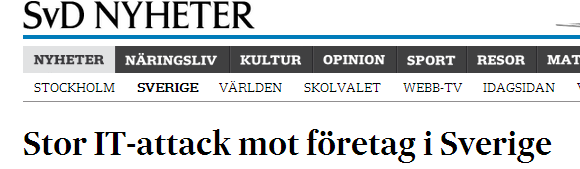 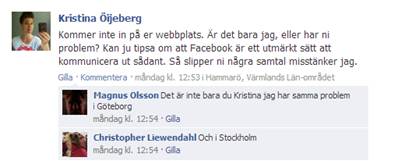 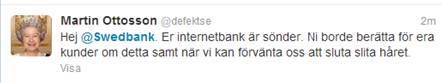 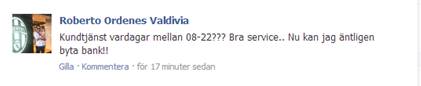 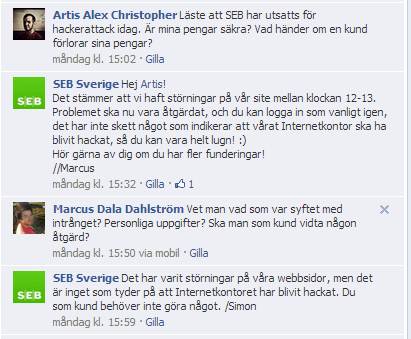 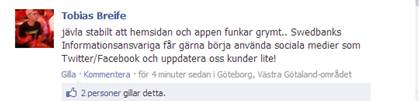 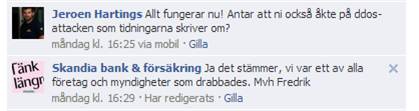 krisen kan bygga varumärke
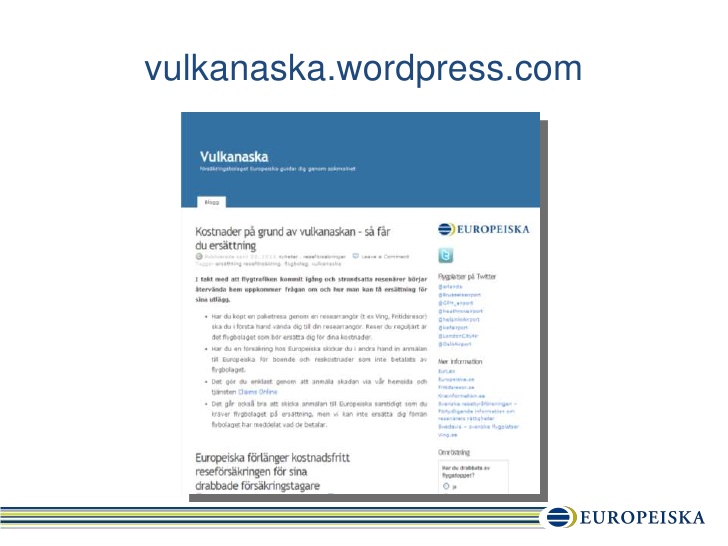 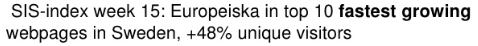 lärdomar krishantering
Var där debatten och kunderna är

Respektera men dra nytta av media

Var transparent och öppen – tillåt kritiker!

Bevaka och mät – analysera och utvärdera

Förbered - och öva!

Skapa kanaler och innehåll proaktivt
tävlingsanda
Hitta relevanta mått
Sätt tydliga mål
Jämför länder/personer
Analysera och utvärdera data
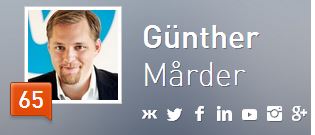 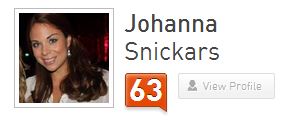 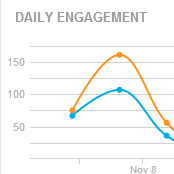 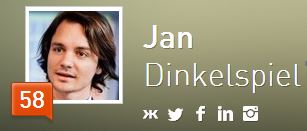 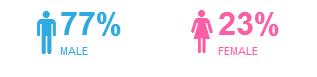 framgångsfaktorer
Mod

Mät allt

Tillgängliga talespersoner

Kommunikationskunskap

Internkommunikation + ambassadörer

Prioritera och våga välja bort
följ mig
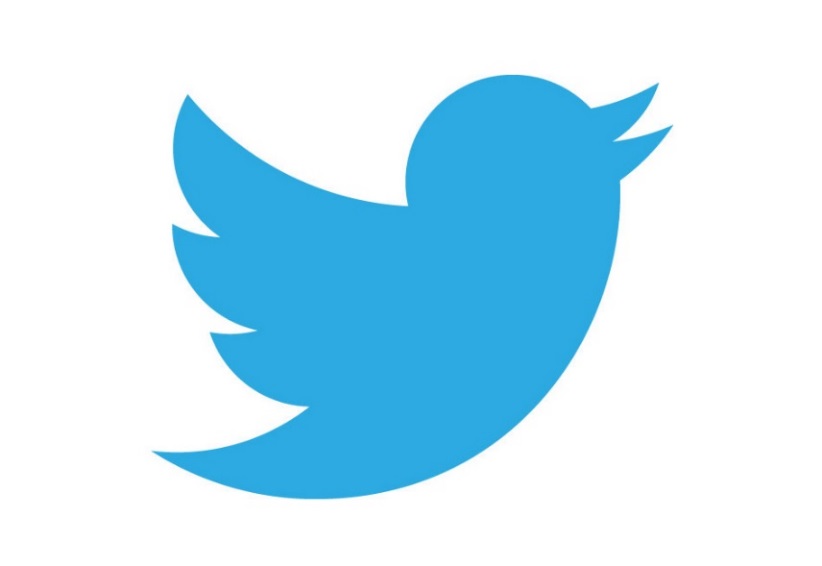 @johsni
johanna.snickars@nordnet.se